Second  Language Acquisition  /  Learning
Acquisition  and  Learning
Acquisition  BarriersEven in ideal acquisition situations, very few adults seem to reach native-like proficiency in using second language.There are individuals who can achieve great expertise in the written language , but not the spoken language .
-  Early experience in using the sounds and intonation of the second language,         - Inherent capacity for language being            strongly taken over by features of first language with loss of flexibility to receive the features of another language.
Students in their early teens are quicker second language learners ( 7 years ).The optimum age for learning may be during 10 – 16 years ( inherent capacity , maturation of cognitive skills )
Affective FactorsTeenagers are more self-conscious than younger children. Embarrassment in attempting to produce the different sounds of another language and lack of empathy can be other barriers for learning .
Affective factors may also include :dull textbooks , unpleasant classroom surroundings , exhausting schedule of study .If we are stressed , uncomfortable , self-conscious or unmotivated , we are unlikely to learn anything .
Grammar-Translation Method- lists of vocabulary - sets of grammar- memorization is encouraged - written rather than spoken is emphasized- learning about the language is emphasized and not how to use it
The Audiolingual Method - spoken language is emphasized      - drills that student had to repeat          - habits that could be developed by a lot of practice
Communicative Approachesfunctions of language should be emphasized rather than the forms of       language.                            ex:    - asking for things                         - telling the way                           - apologizing
Focus on the learner-   Shift from concern with teacher , textbook and the method to an interest in the learner and the acquisition process.-   Toleration of errors produced by learners
Transferrefers to speakers or writers applying knowledge from their native language to a second language. It can occur in any situation when someone does not have a native-level command of a language, as when translating into a second language.
Ex: In Arabic,   noun             adjective in English ,  adjective            noun *book good    good book
InterlanguageIt is the term for a dynamic linguistic system that has been developed by a learner of a second language who has not become fully proficient yet but is approximating the target language: preserving some features of their first language or overgeneralizing target language rules in speaking or writing the target language and creating innovations.
The type of language (or linguistic system) used by second- andforeign-language learners who are in the process of learning a target language.
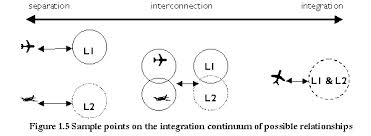 Motivation It is the psychological quality that leads people to achieve a goal. For language learners, mastery of a  language may be a goal. It can be instrumental and/or  integrative.
Input and Outputinput refers to the language that the is exposed to . It has to be comprehensible by being simpler in structure and vocabulary.Negotiated input refers to second language material that the learner can acquire in interaction through request for clarification while active attention is being focused on what is said .
Comprehensible output could be an important element in the learner’s development of second language ability.Task-based learning refers to different types of tasks and activities in which learners have to interact with each other.
Communicative CompetenceIt is the general ability to use language accurately, appropriately and flexibly.Grammatical competence involves the accurate use of words and structures Sociolinguistic competence is the ability to use appropriate language. It enables the learner to know what is suitable to say according to the social context.
Strategic competenceIt is the ability to organize a message effectively and to compensate for any difficulties.Communication strategy happens when the second language learner tries to refer to the object( which the learner doesn’t know in the target language) by using vocabulary already known